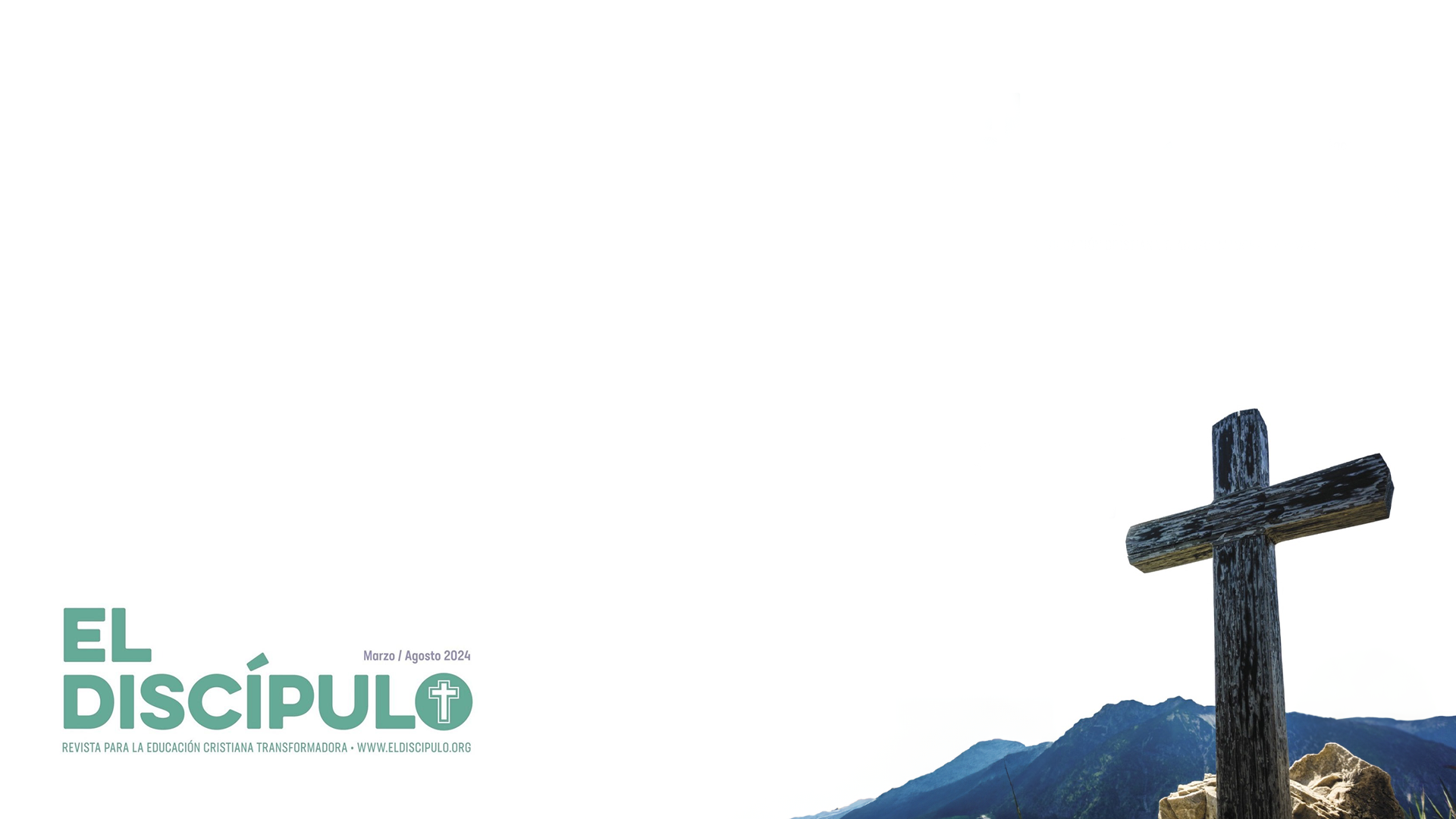 Lección 19SU AMOR NOS LLENA DE ESPERANZA
Lamentaciones 3.16-24
«Pero una cosa quiero tener presente y poner en ella mi esperanza: El amor del  Señor no tiene fin, ni se han agotado sus bondades». 
 Lamentaciones 3.21-22
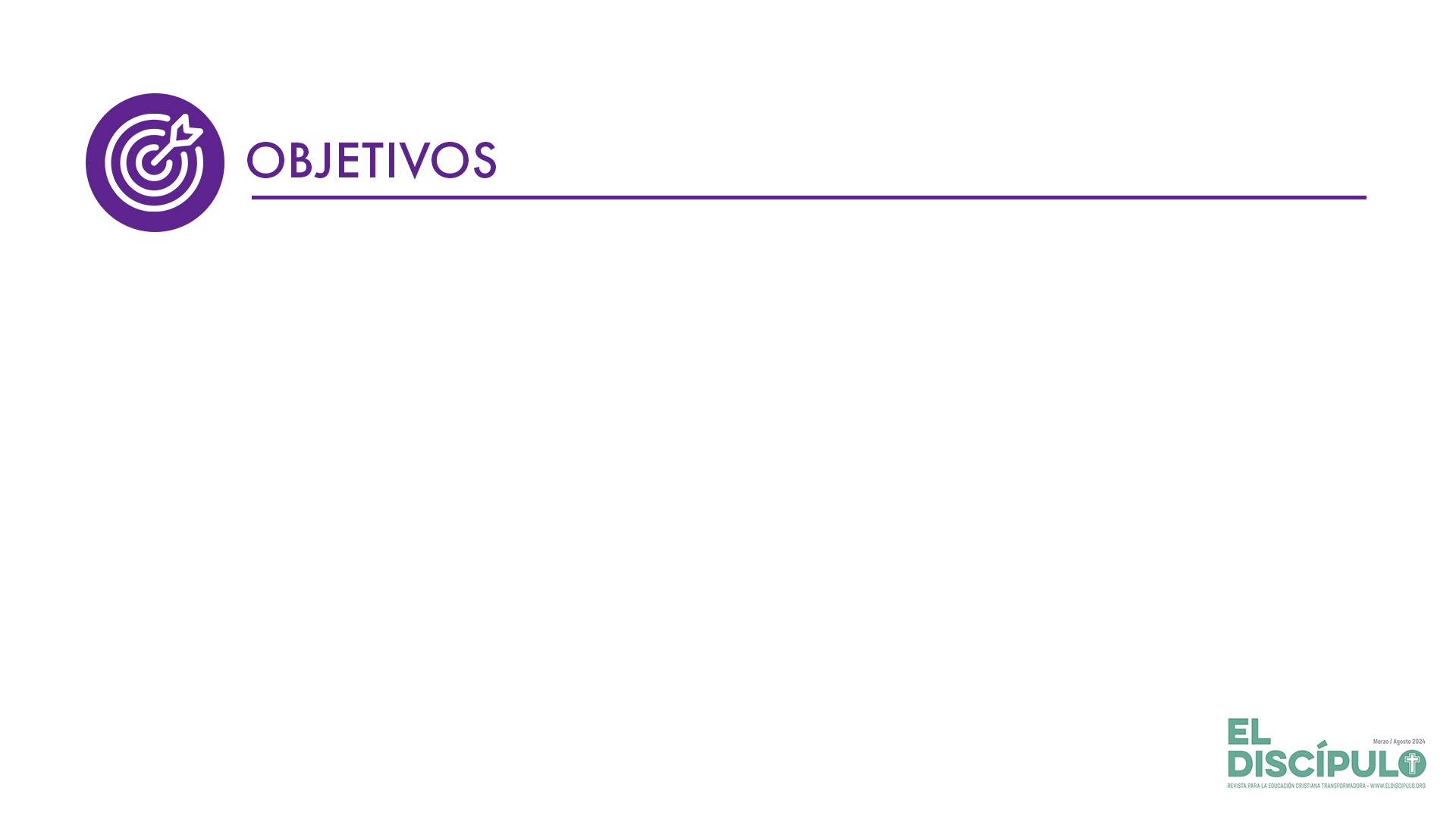 Exponer una nueva unidad cuyo tema es Esperanza manifiesta, y, a su vez, dar continuidad a la unidad anterior, Esperanza viva.
Definir lo que significa «Lamentaciones» como libro bíblico y como expresión de procesos de pérdida.
Aplicar lo expuesto a los momentos de dolor y lamento de las personas y los pueblos.
Afirmar la esperanza como recurso de fe y balance en la vida personal y colectiva.
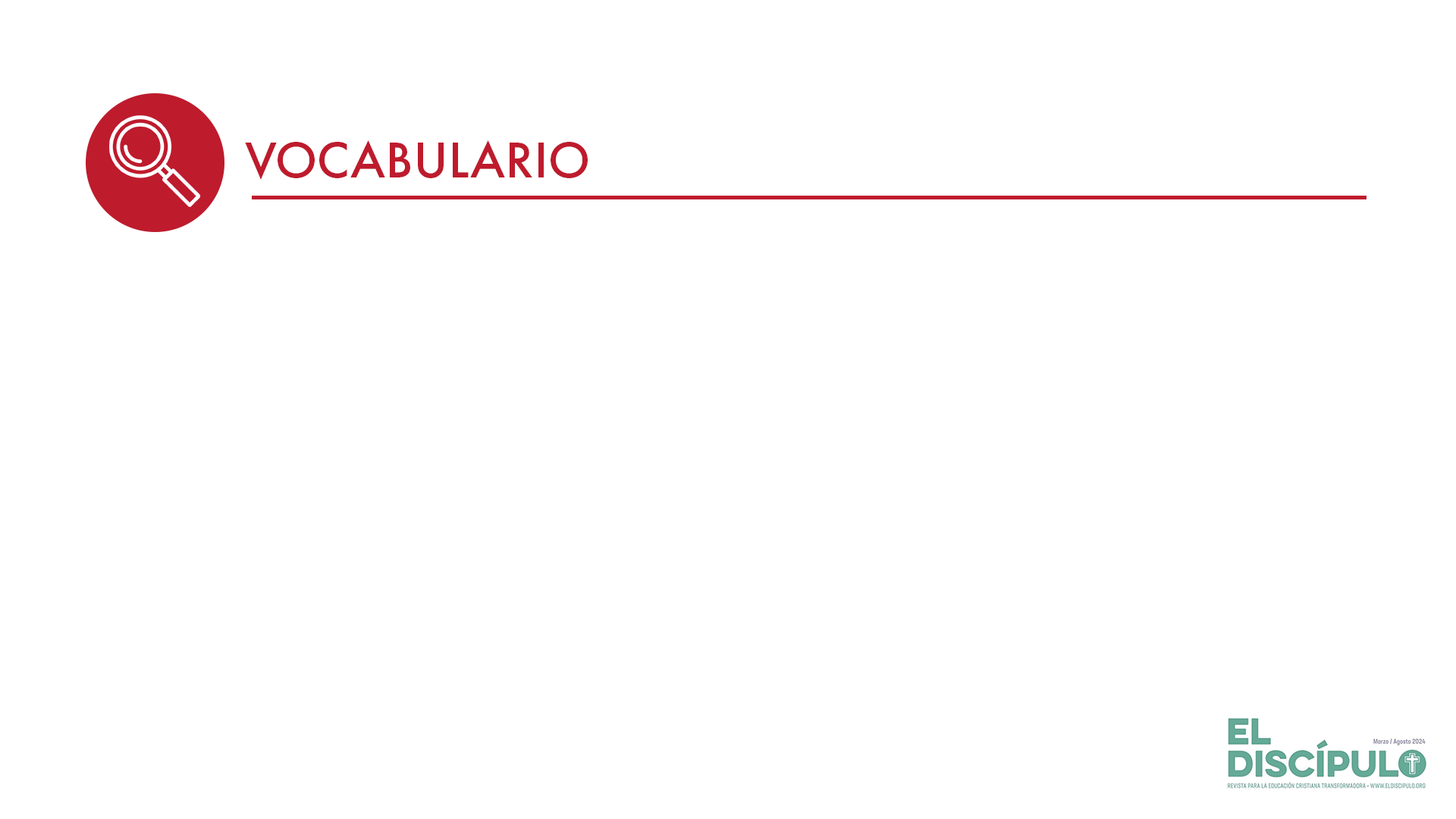 Lamentaciones: Lamentarse mediante un canto o poema de duelo, dolor o tristeza.
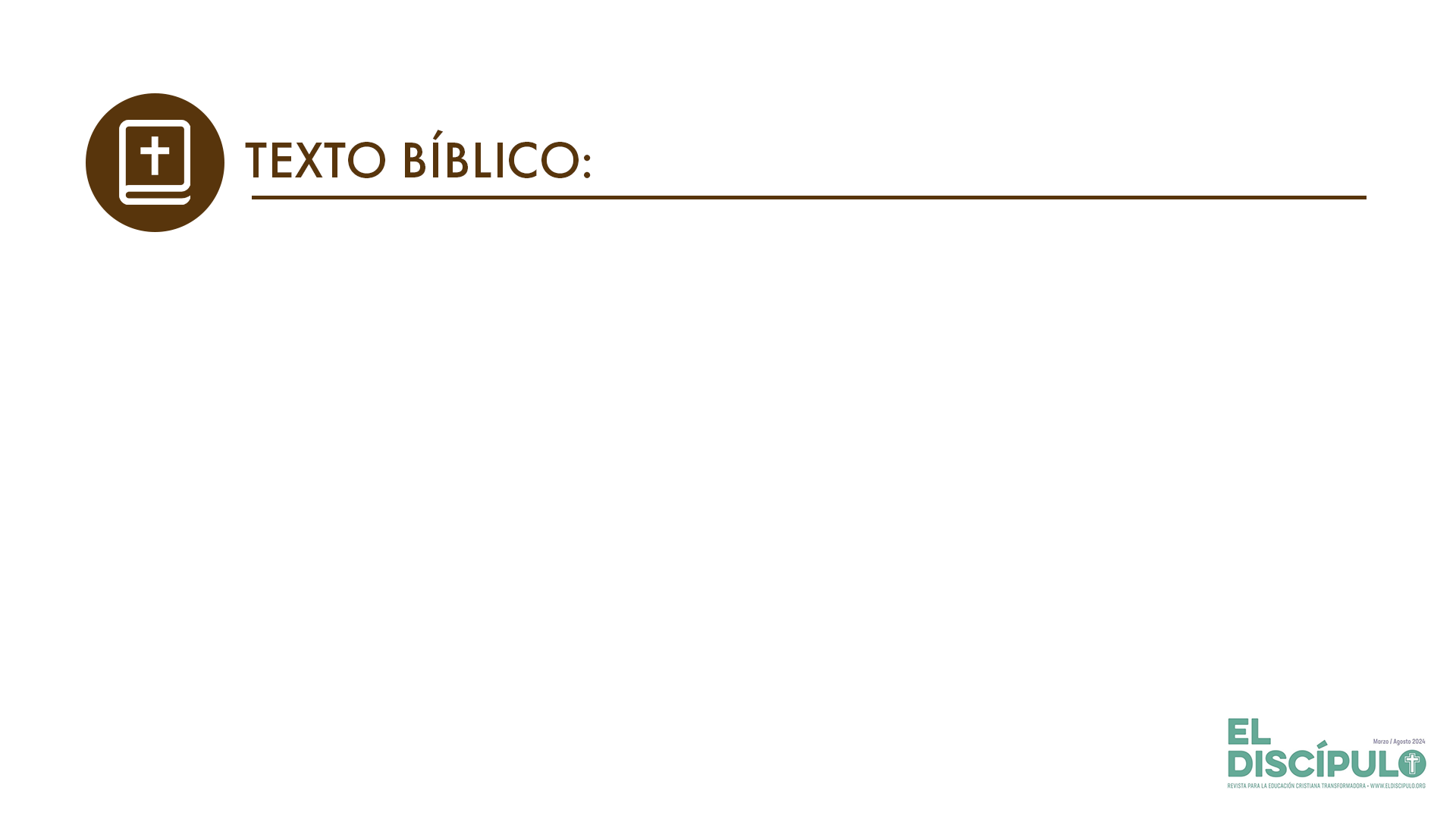 Lamentaciones 3.16-17
RVR

16 Mis dientes quebró con guijarros y me cubrió de ceniza.

17 Y mi alma se alejó de la paz, me olvidé del bien
VP

16 Me estrelló los dientes contra el suelo; me hizo morder el polvo.

17 De mí se ha alejado la paz y he olvidado ya lo que es la dicha.
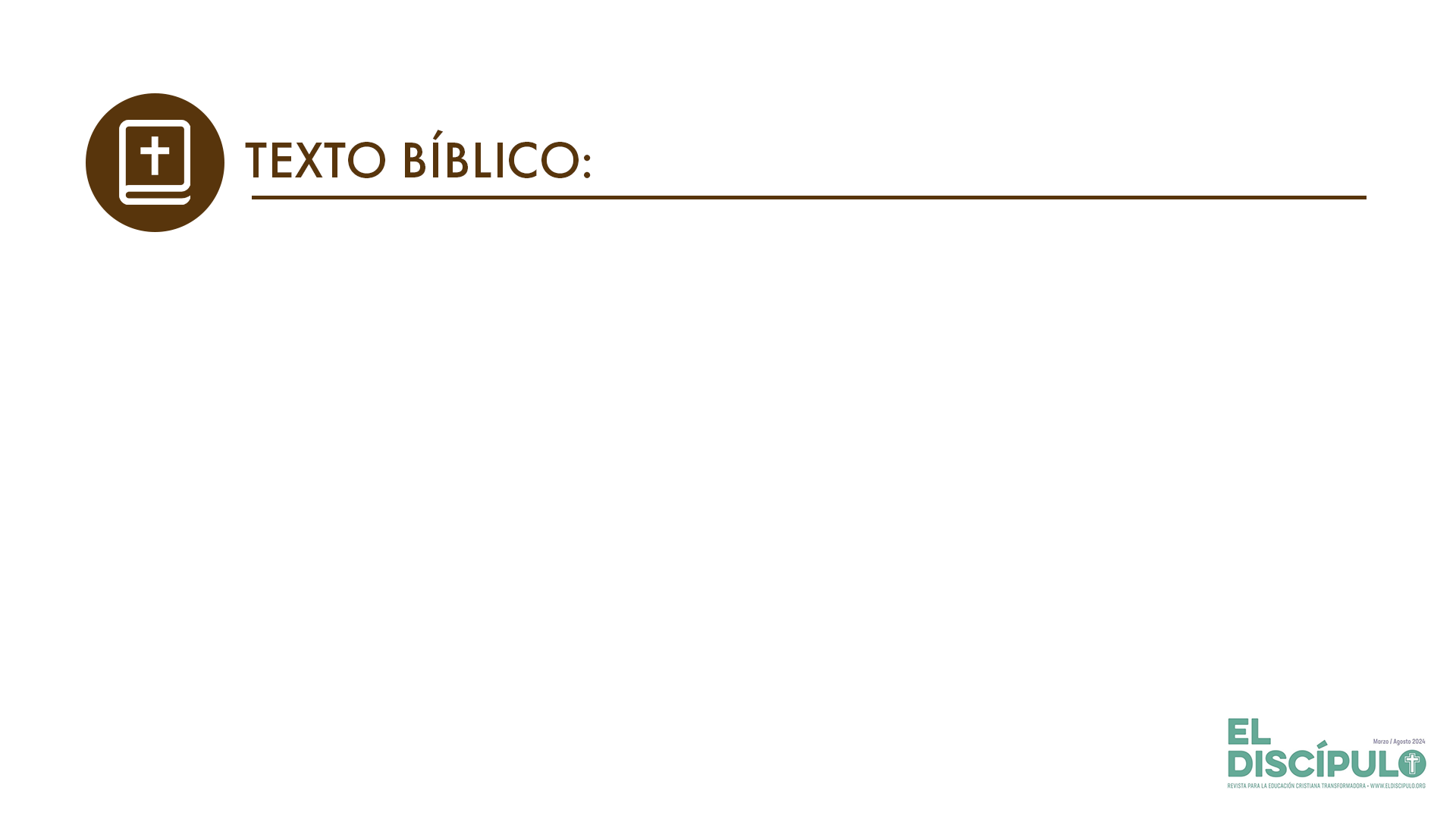 Lamentaciones 3.18-19
RVR

18 y dije: «Perecieron mis fuerzas y mi esperanza en Jehová».

19 Acuérdate de mi aflicción y de mi abatimiento, del ajenjo y de la hiel.
VP

18 Hasta he llegado a pensar que ha muerto mi firme esperanza en el Señor.

19 Recuerdo mi tristeza y soledad, mi amargura y sufrimiento;
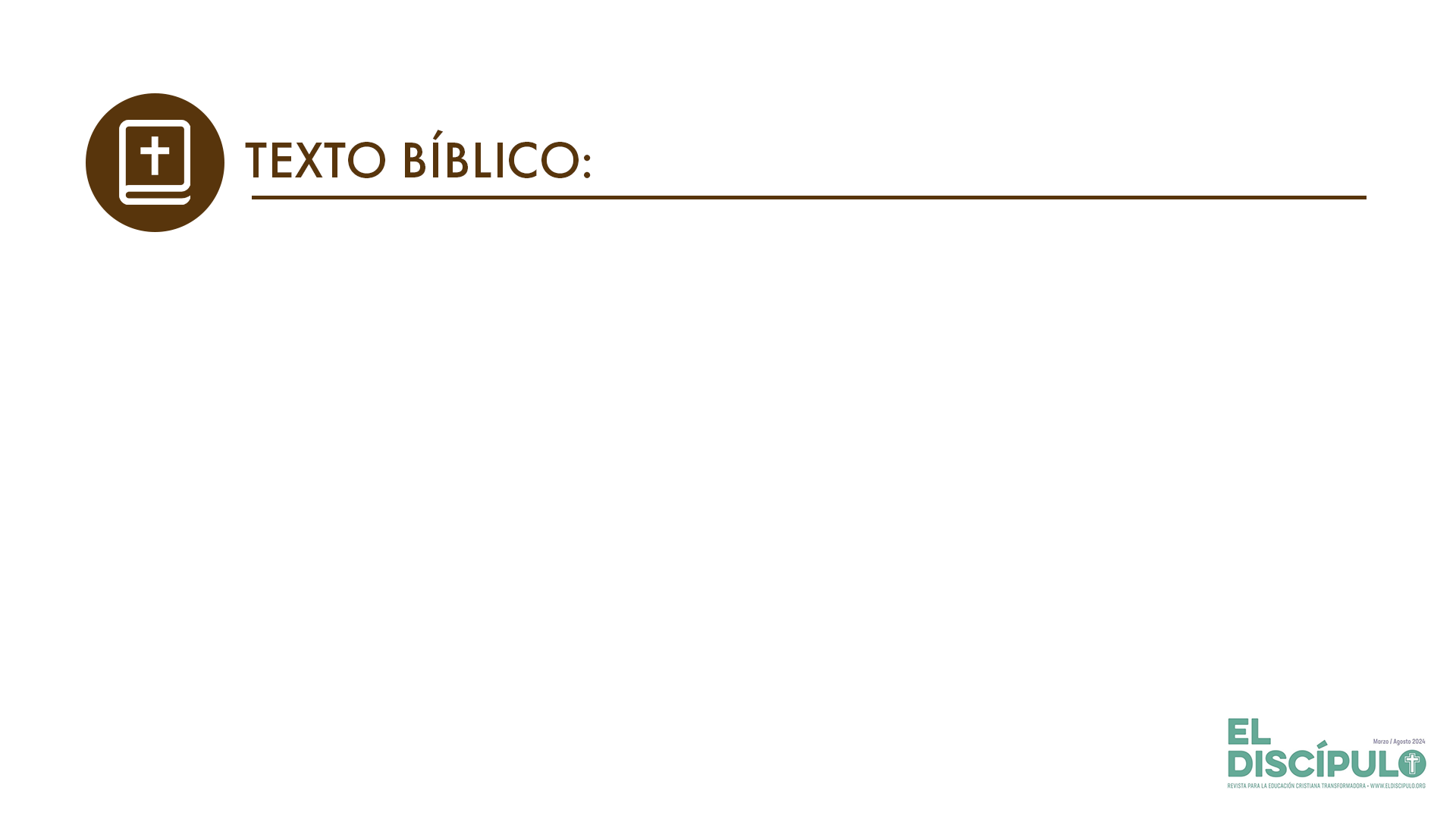 Lamentaciones 3.20-21
RVR

20 Aún lo tengo en la memoria, porque mi alma está abatida dentro de mí.

21 Pero esto consideraré en mi corazón, y por esto esperaré:
VP

20 me pongo a pensar en ello y el ánimo se me viene abajo.

21 Pero una cosa quiero tener presente y poner en ella mi esperanza:
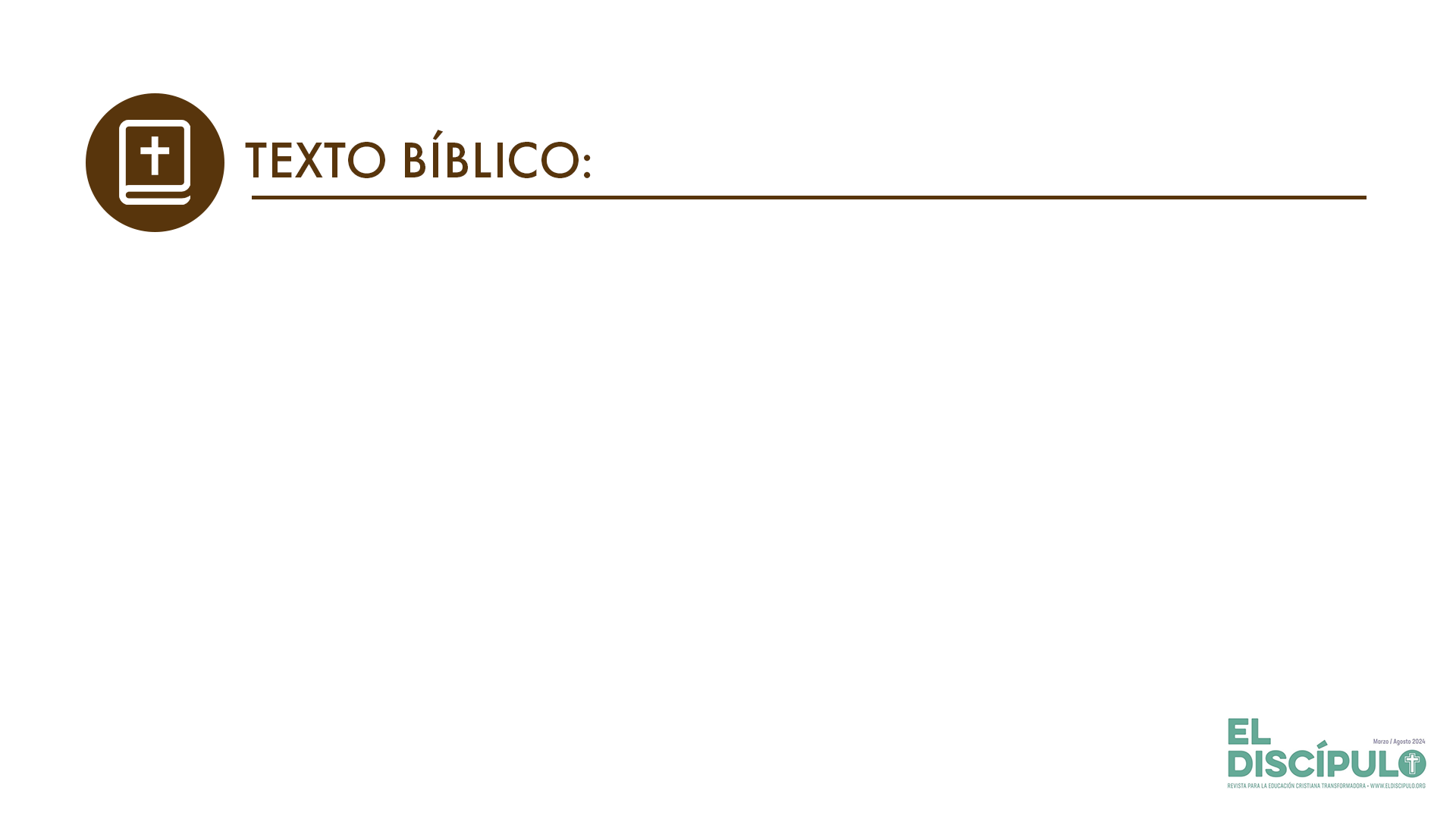 Lamentaciones 3.22-23
RVR

22 Que por la misericordia de Jehová no hemos sido consumidos, porque nunca decayeron sus misericordias;

23 nuevas son cada mañana. ¡Grande es tu fidelidad!
VP

22 El amor del Señor no tiene fin, ni se han agotado sus bondades.

23 Cada mañana se renuevan; ¡qué grande es su fidelidad!
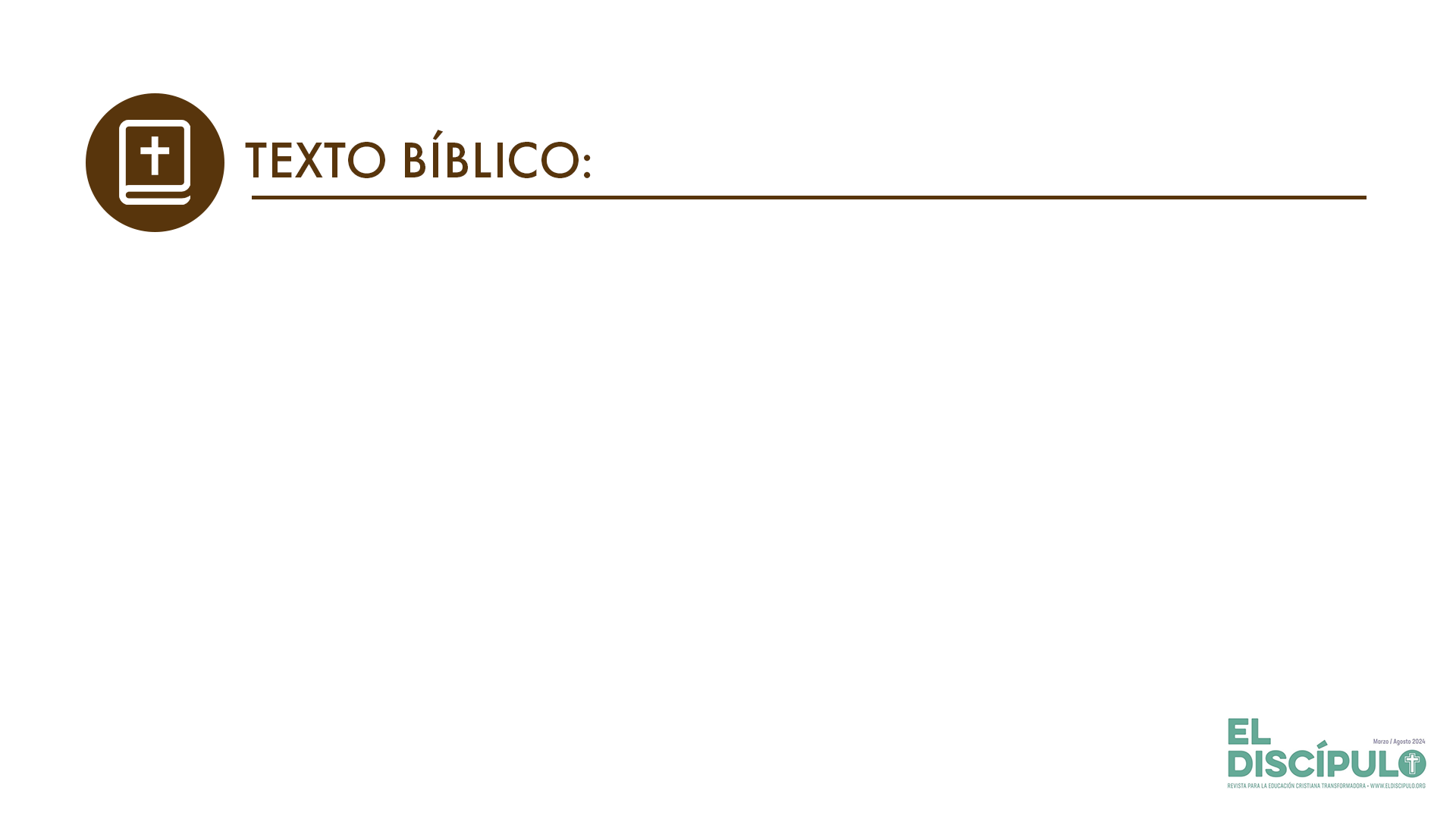 Lamentaciones 3.24
RVR

24 «Mi porción es Jehová; por tanto, en él esperaré», dice mi alma.
VP

24 Y me digo: ¡El Señor lo es todo para mí; por eso en él confío!
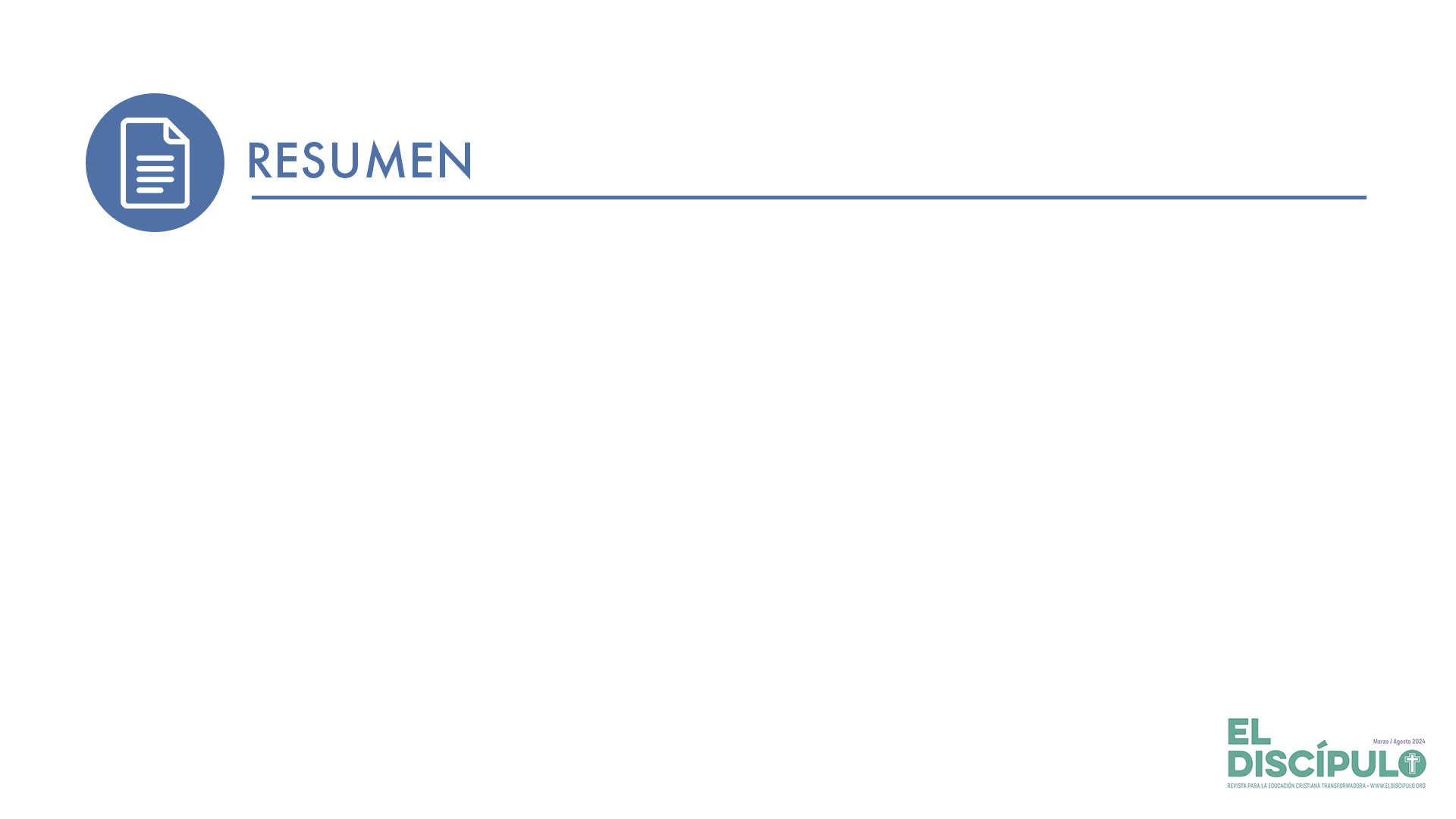 El libro de Lamentaciones fue y sigue siendo un recurso extraordinario para el pueblo judío expresar su dolor por la pérdida de su ciudad y tierra. Recordemos que la tierra para Israel es símbolo también de identidad, por lo tanto, la experiencia del exilio era la pérdida de prácticamente todo, incluso la manera de entender a Dios y relacionarse con él. El luto es válido, Dios está ahí en medio de la angustia. El libro de Lamentaciones nos da un ejemplo de cómo hacerlo y hacerlo bien. Muestra de esto es cuando en el capítulo 3 el autor dice –en paráfrasis libre–: «pero recapacito y pienso una cosa, que las misericordias del Señor no se han agotado». Es como hablar consigo mismo y decirse: «como pueblo lo estamos pasando fatal, pero el Señor no cambia y nos va a restaurar».
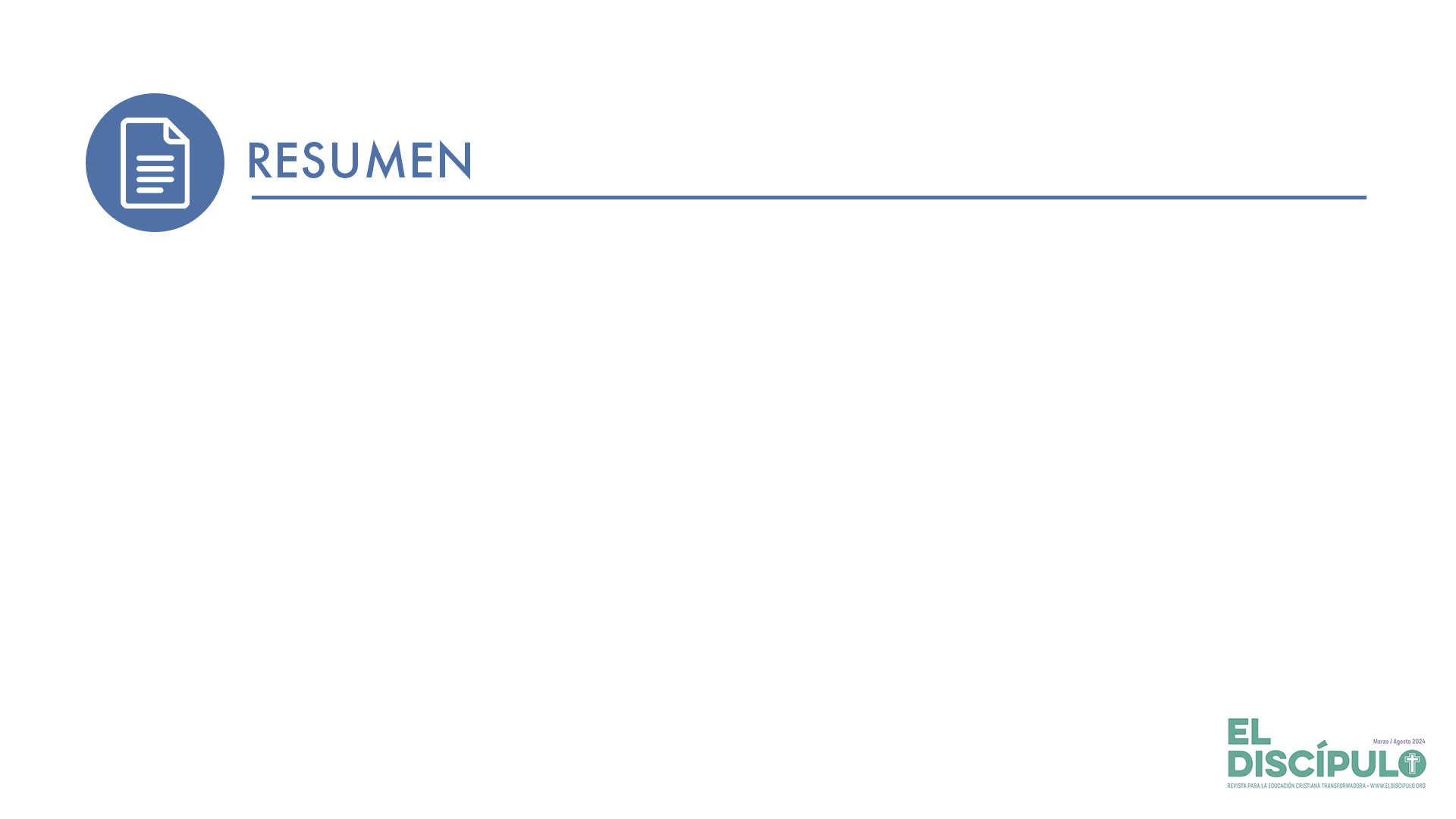 Los grandes males en el mundo están correlacionados con el deterioro del ser humano. Su conducta errada y alejada de la propuesta divina acarrean dolor y exilio. ¿Cuántas veces el pueblo de Israel hizo caso omiso al llamado de Dios a la conversión y a la fidelidad a él y sus propósitos? Dios desea para sus hijos e hijas la paz y el bienestar con integridad. Sin embargo, el pueblo bebió las hieles de su conducta rebelde y alejada de quien los había amado con amor entrañable. Sin embargo, la oportunidad para volver a experimentar su misericordia siempre se va a cumplir.
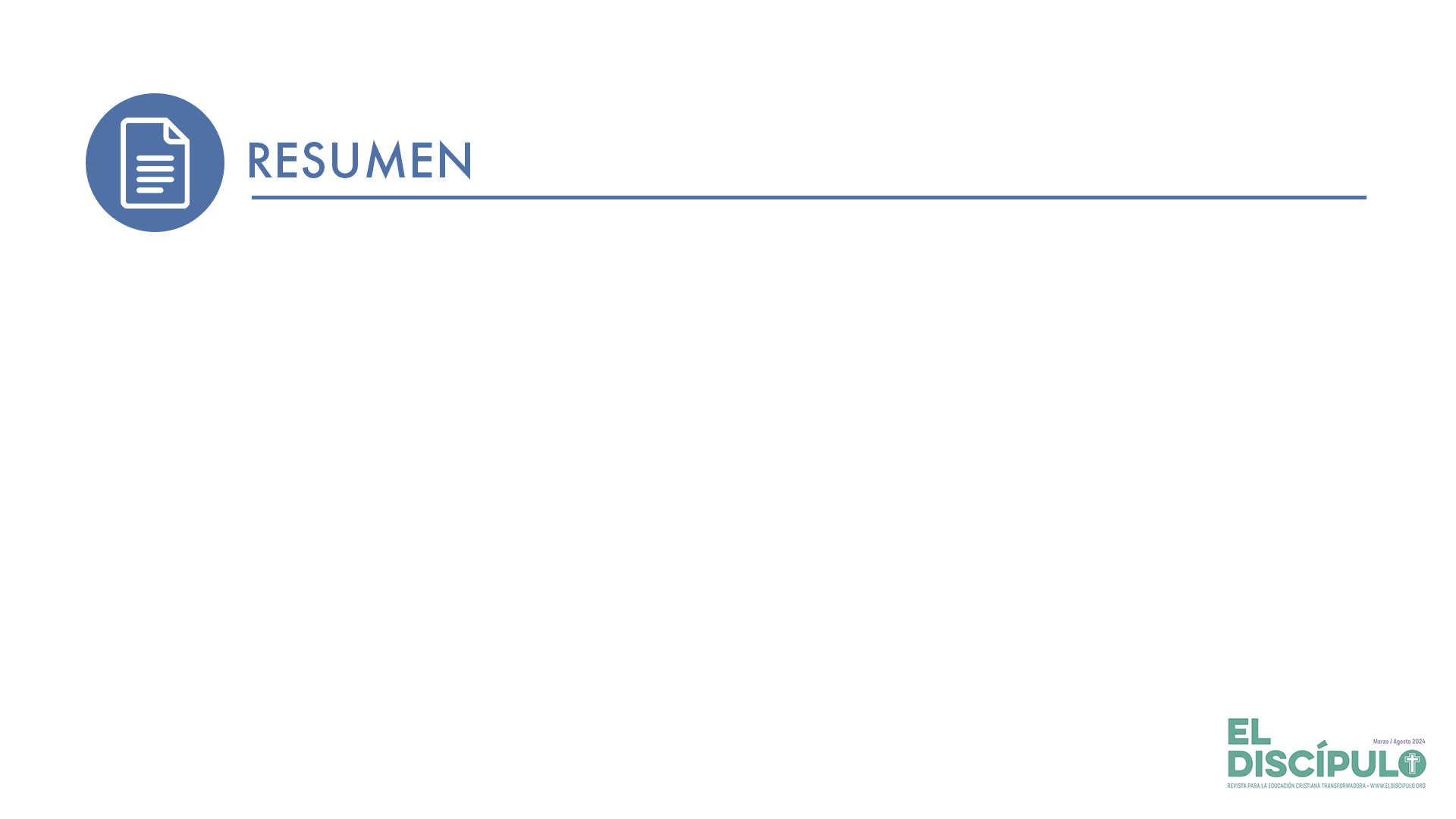 Es aquí cuando la esperanza, que no es otra cosa que confiar en las promesas de Dios y en sus atributos de amor, bondad, misericordia y fidelidad, se hace tan necesaria. Esto nos prepara para preguntar: ¿Cuáles son hoy nuestros lamentos colectivos como pueblo puertorriqueño o dondequiera que se encuentren nuestros hermanos y hermanas que participan activamente de esta lección? También, ¿cómo expresamos nuestra esperanza en la misericordia y bondad de Dios? ¿La expresamos con la misma vehemencia que el lamento?
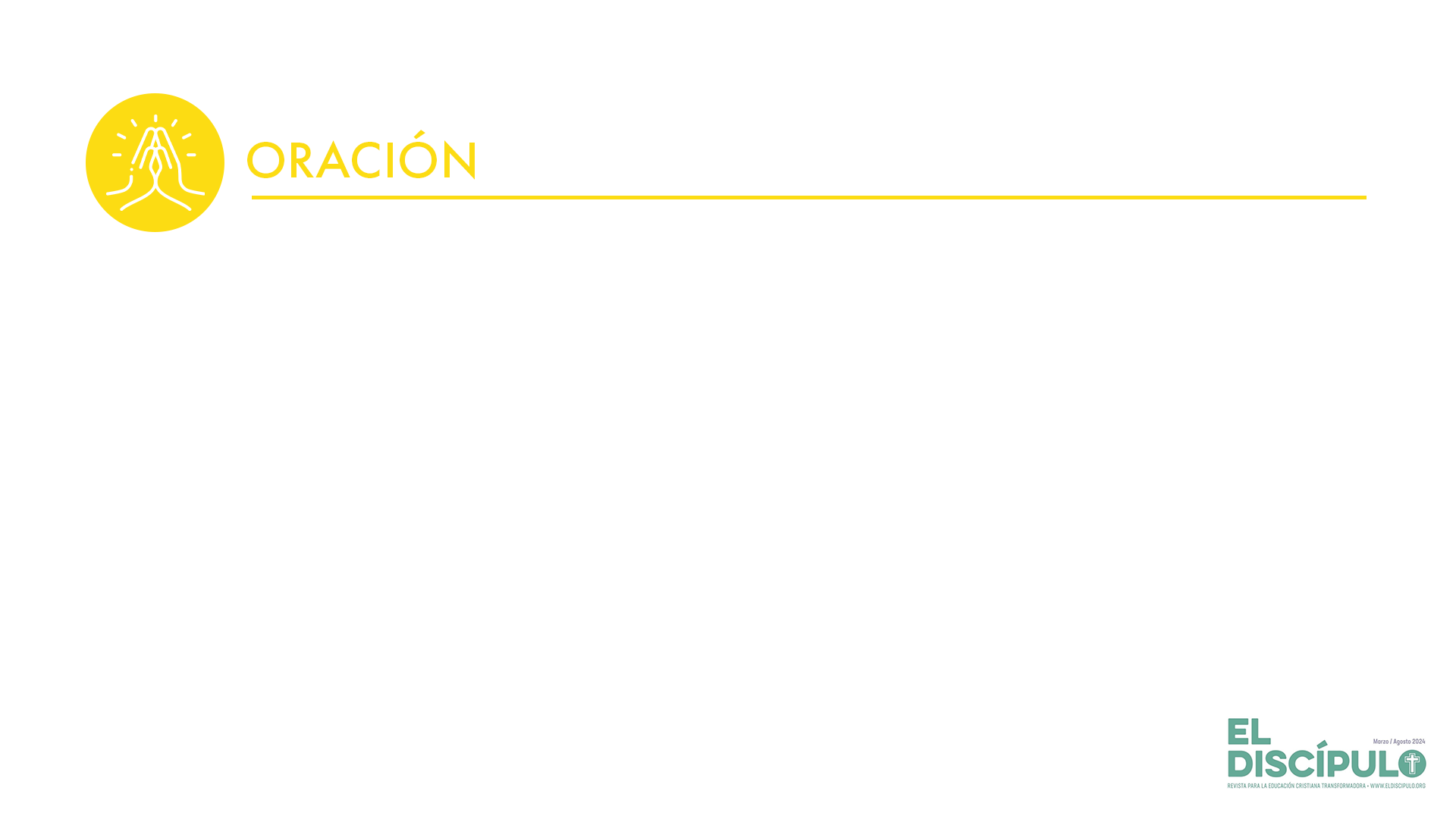 Porque tus misericordias no se han agotado y en eso espera nuestra alma, te damos gracias. Permite que en nuestro lamento encontremos la fuente de esperanza que eres tú. Amén.